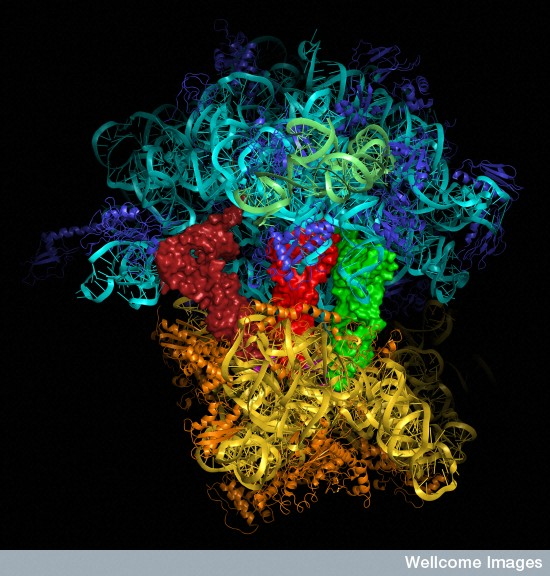 STRUKTURA BÍLKOVIN
Primární struktura
Pořadí aminokyselin  = sekvence AK
Je dána uspořádáním peptidových vazeb v řetězci
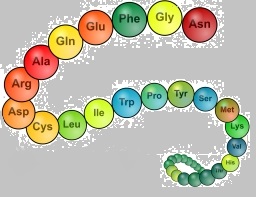 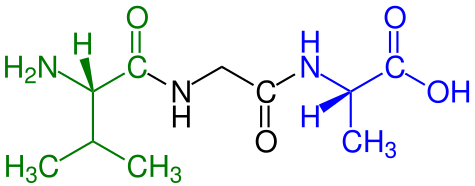 Sekundární struktura
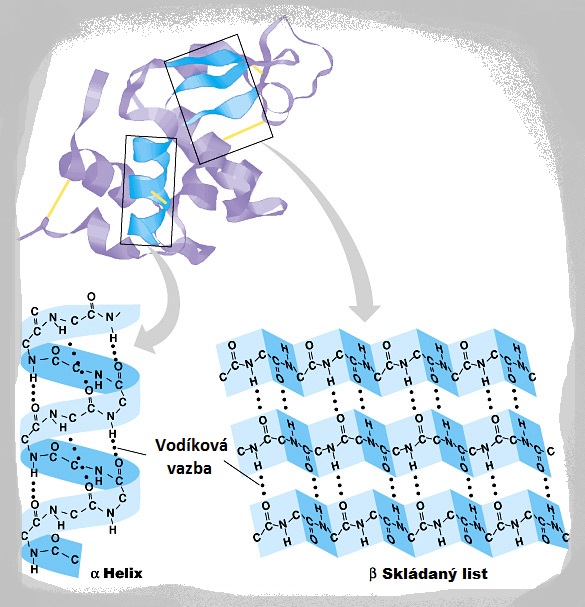 Prostorové uspořádání 
„CCN páteře“ 

Tvořena vodíkovými 
vazbami mezi N-H a C=O

Dva základní typy a-Helix a
 b-skládaný list (b-struktura)
a-Helix
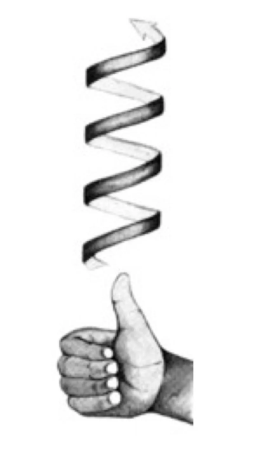 Pravotočivý

H-vazby jsou rovnoběžné s osou šroubovice
AK zbytky směřují ven ze šroubovice

Každá 4. AK tvoří H-vazbu
b- skládaný list
H-vazby jsou kolmé na CCN páteř
AK zbytky směřují střídavě pod a nad rovinu listu
Peptidová vazba je planární 
B-struktura paralelní a antiparalelní
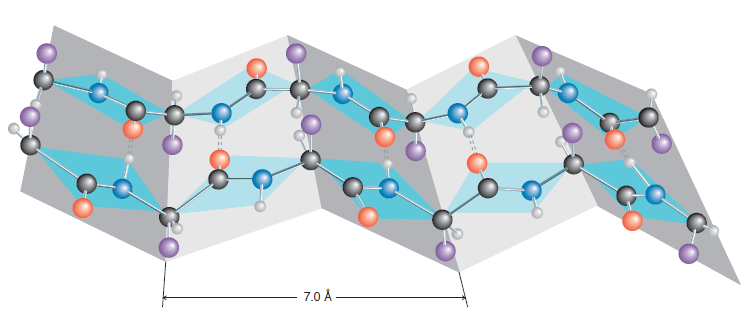 Terciální struktura
Uspořádání sekundárních struktur v prostoru
Je dána interakcemi mezi postranními řetězci
Stabilizovány: H-můstky, elektrostatickými interakcemi (iontové síly, dipól-dipól), van der Waalsovými interakcemi, disulfidovými vazbami, hydrofobními interakcemi
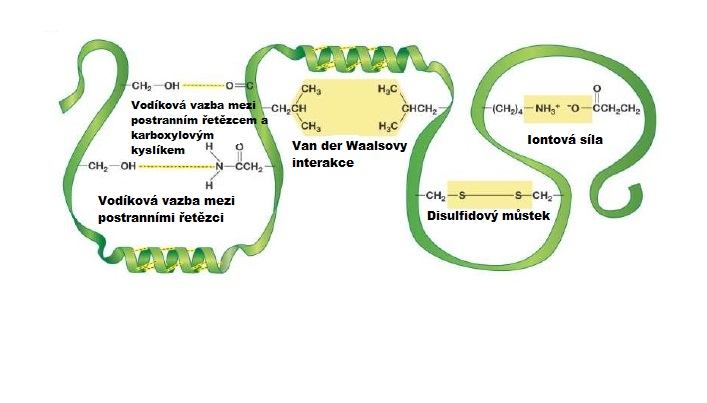 Kvartérní struktura
Je dána uspořádáním více proteinových řetězců 
Podjednotky
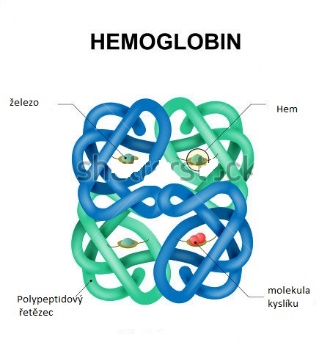 Denaturace
Ztráta sek./terc. Struktury vlivem působení např. zvýšené teploty, silných kyselin, zásad či iontů těžkých kovů
Vratná/nevratná
Ztráta biologické aktivity
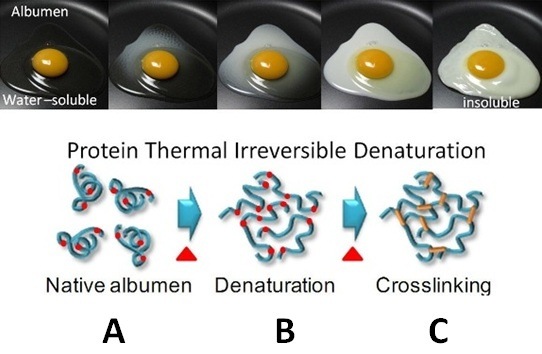